Standards Alliance Program
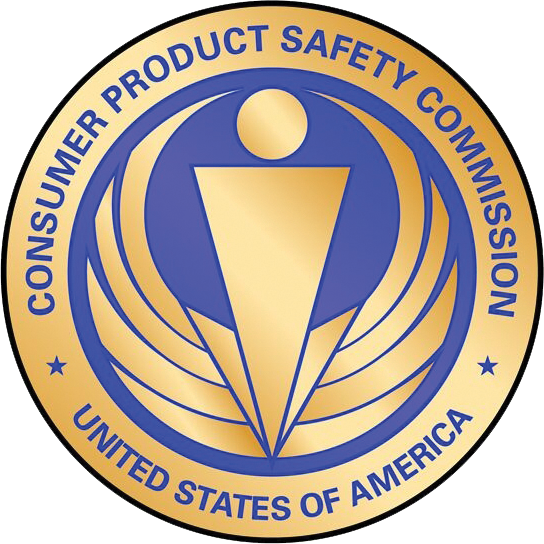 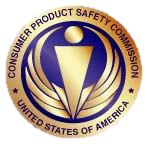 Allyson Tenney
Director, Division of Engineering

U.S. Consumer Product Safety Commission

December 6, 2016
This presentation was prepared by CPSC staff, has not been reviewed or approved by, and may not reflect the views of the Commission.
1
What Is the U.S. CPSC?
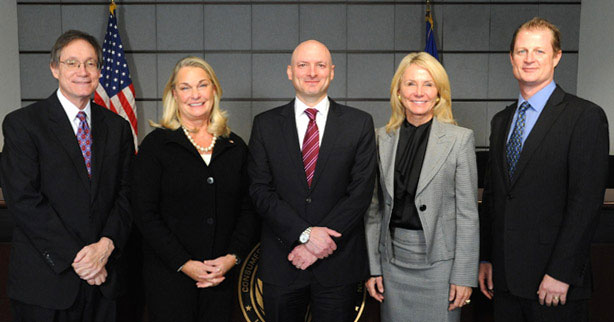 CPSC is an independent federal (United States government) regulatory agency created to protect the American public from unreasonable risks of injury associated with consumer products.
Commissioners are appointed by the President for multiyear terms, with confirmation by the Senate.
2
CPSC Jurisdiction
Jurisdiction over thousands of different consumer products under the Consumer Product Safety Act
Excludes some products covered by other federal agencies, such as:
Cars and related equipment (NHTSA);
Food, drugs, medical devices, cosmetics (FDA);
Firearms (BATF);
Airplanes (FAA);
Boats (Coast Guard); and
Pesticides (EPA).
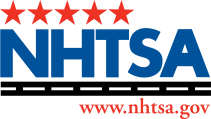 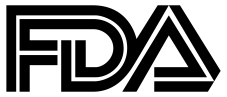 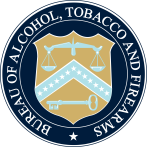 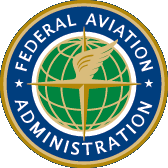 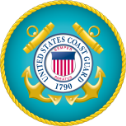 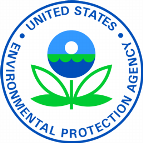 3
3
CPSC Jurisdictional Authority
Jurisdictional Authority, Selected Acts:
Consumer Product Safety Act (CPSA)
Federal Hazardous Substances Act (FHSA)
Poison Prevention Packaging Act (PPPA)
Flammable Fabrics Act (FFA) 
Refrigerator Safety Act (RSA)
Virginia Graeme Baker Pool & Spa Safety Act (VGBA)
Children’s Gasoline Burn Prevention Act (CGBPA)
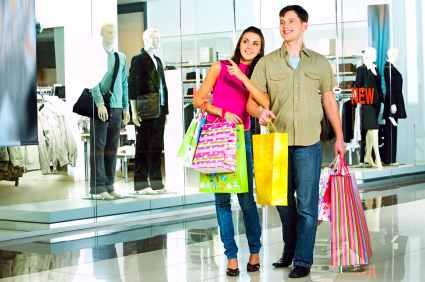 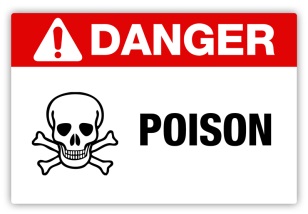 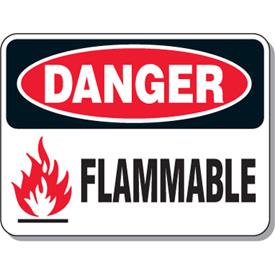 4
Flammable Fabrics Act (FFA)
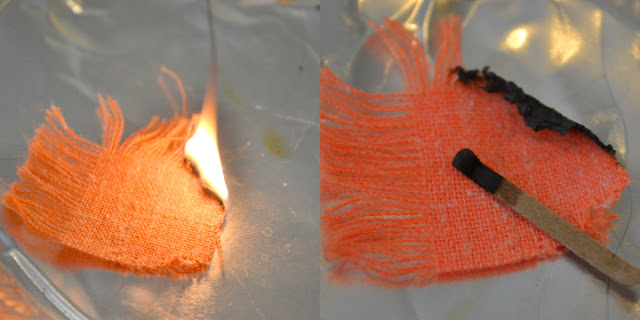 Regulated Products:
Clothing Textiles, 16 CFR part 1610
Vinyl Plastic Film, 16 CFR part 1611
Children’s Sleepwear, 16 CFR parts 1615/1616
Carpets and Rugs, 16 CFR parts 1630/1631
Mattresses and Mattress Pads, 16 CFR part 1632
Mattress Sets, 16 CFR part 1633
5
Part 1610 - Specific Exemptions
Fabrics that meet a specific exemption do not require testing.
Determined by fabric type and specifications
Plain-surface textile fabric or raised-fiber surface
Fabric weight
Fiber content


Plain-surface fabrics ≥88.2 g/m2 (2.6 oz/yd2), regardless of fiber content
Plain- and raised-fiber surface fabrics made of certain fibers:
Acrylic, modacrylic, nylon, olefin, polyester, wool, or any combination of these fibers, regardless of weight
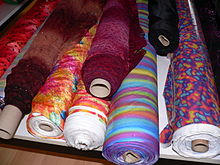 6
Part 1610-Classifications
The Standard specifies testing procedures and determines the relative flammability of textiles used in apparel using three classes of flammability.

The burn time of several specimens is averaged and a Class (Class 1, 2, or 3) designation is made based on:
Average burn time (speed of burning)
Surface characteristics

Class 3 textiles are considered dangerously flammable and are not suitable for use in clothing, due to their rapid and intense burning.
7
Part 1610 - Testing
2 x 6 inch specimen
45-degree angle
16 mm flame
1 second ignition
Surface ignition
Burn time is recorded
Prescribed sample preparation
Refurbishing required
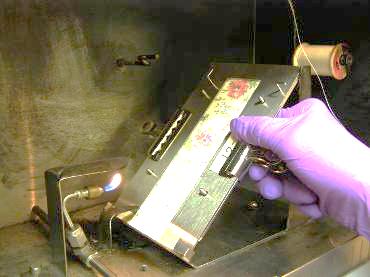 8
Common Noncomplying Fabrics
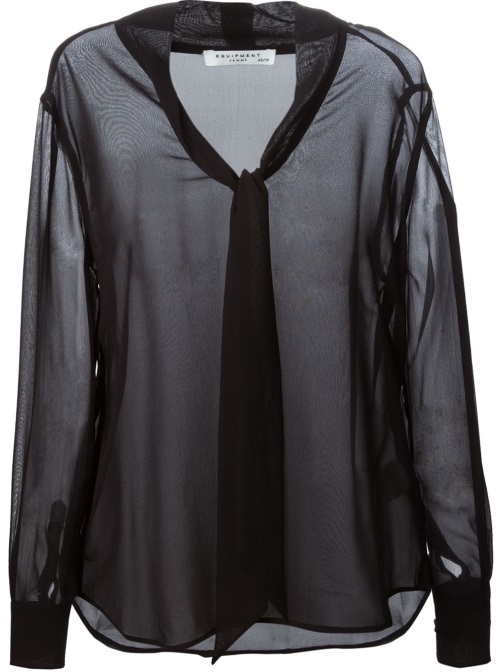 Sheer 100% rayon
Sheer 100% silk
100% rayon chenille 
Certain rayon/nylon chenille 
Certain polyester/cotton and 100% cotton fleece
100% cotton terry cloth
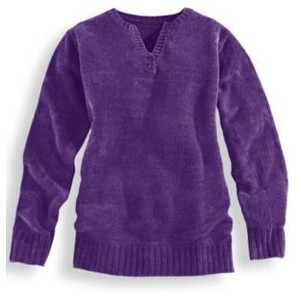 9
Standard for the Flammability of Vinyl Plastic Film (16 CFR part 1611)
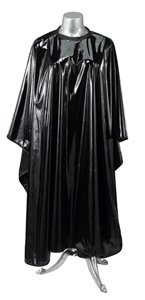 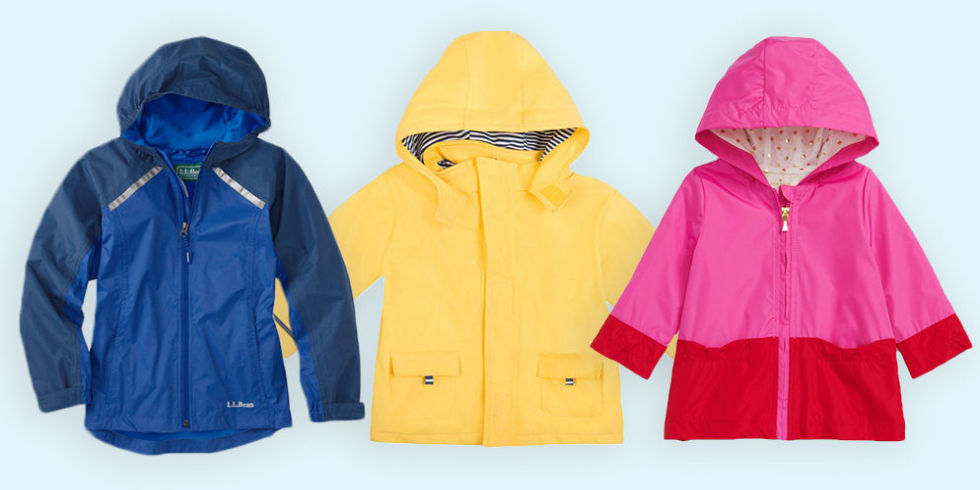 16 CFR part 1611- Part of original FFA commercial standard from the 1950s, codified in 1975 
Applies to non-rigid, unsupported vinyl plastic film, including transparent, translucent, and opaque material used in wearing apparel subject to the FFA
Disposable diapers
Raincoats
10
Summary of Requirements for Clothing
Wearing apparel is tested to either part 1610 or part 1611 (Flammability) 
Examples include daywear clothing (adults and children), outerwear, diapers, socks, infant garments

Children’s sleepwear is subject to more stringent standards.
11
Standards for the Flammability of Children’s Sleepwear  (16 CFR parts 1615/1616)
The children’s sleepwear standards (16 CFR Parts 1615 and 1616) were developed in the early 1970s to address the ignition of children’s sleepwear, such as nightgowns, pajamas, and robes. 

The standards are designed to protect children from small open-flame sources, such as matches/lighters, candles, fireplace embers, stoves, and space heaters.
The standards are not intended to protect children from large fires or fires started by flammable liquids, such as gasoline.
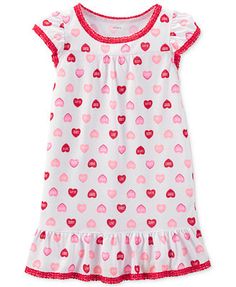 12
Parts 1615 & 1616 - Scope
Children’s sleepwear means any product of wearing apparel intended to be worn primarily for sleeping or activities related to sleep in size 0 through size 14.

Nightgowns, pajamas, robes, or similar or related items, such as loungewear, are included.

Several factors determine if a garment is sleepwear:
Suitability for sleeping, likelihood of garment to be used for sleeping
Garment and fabric features
Marketing, merchandising/display, intended use
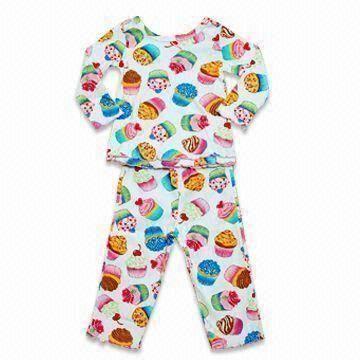 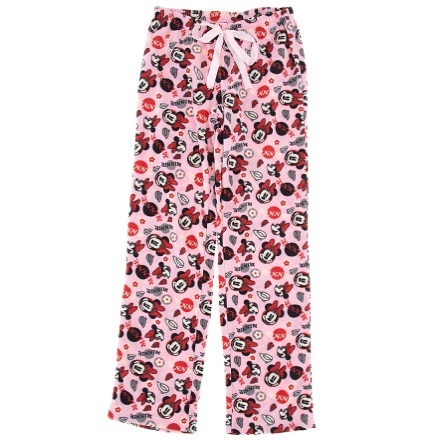 13
Parts 1615 & 1616 - Flammability
Children’s sleepwear must pass specified flammability requirements.

All fabrics and garments must be flame resistant and self-extinguish (not continue to burn) when removed from a small, open-flame ignition source.
14
Parts 1615 & 1616 - Summary
Fabric, seams, trims, and garments must pass certain flammability tests

Tests conducted in original state and after 50 laundering cycles (if the sample passes the original state test)

Tested samples are required to be retained 

Standards include production testing and recordkeeping requirements
15
Parts 1615 & 1616 Testing
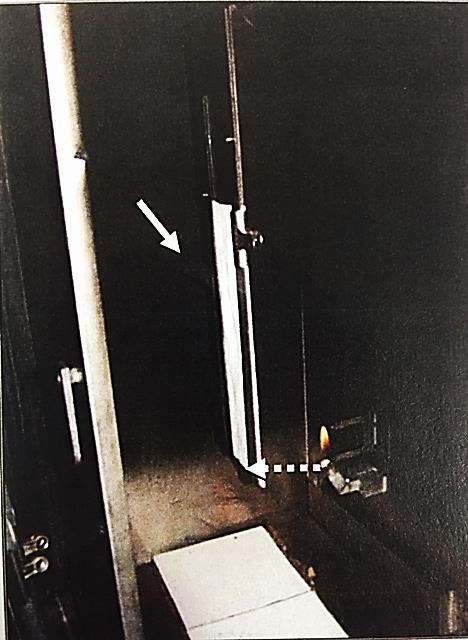 3.5 x 10 inch specimen
Vertical position
38 mm flame
3 second ignition
Bottom edge ignition
Char length is measured
Prescribed sample preparation
Required laundering
16
Parts 1615 & 1616 Exemptions
Category Exceptions
Diapers and Underwear (exempt)
Must comply with 16 CFR Part 1610
Infant garments (exempt)
Sizes 9 months or younger
One-piece garment does not exceed 64.8 cm (25.75”) in length
Two-piece garment has no piece exceeding 40 cm (15.75”) in length
Must comply with 16 CFR Part 1610
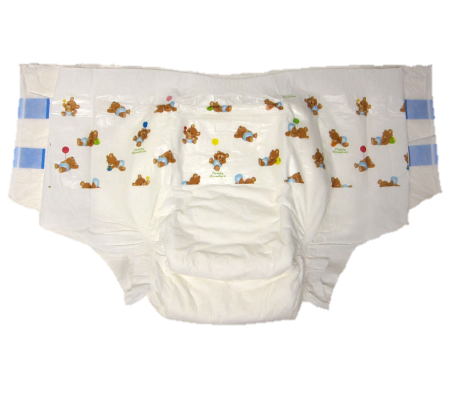 17
Tight-Fitting Sleepwear
Tight-Fitting Sleepwear (exception)
Tight-fitting garments (defined by the Standards) are exempt from testing to the sleepwear requirements.

Must meet specific maximum dimensions

Must comply with 16 CFR part 1610

Must meet tight-fitting label and hang tag requirements
18
Labeling Requirements for Tight-Fitting Sleepwear
Neck label must be at least 5 point sans serif font, all capital letters, set apart from other text by line border, on a contrasting background and not covered by other labels.
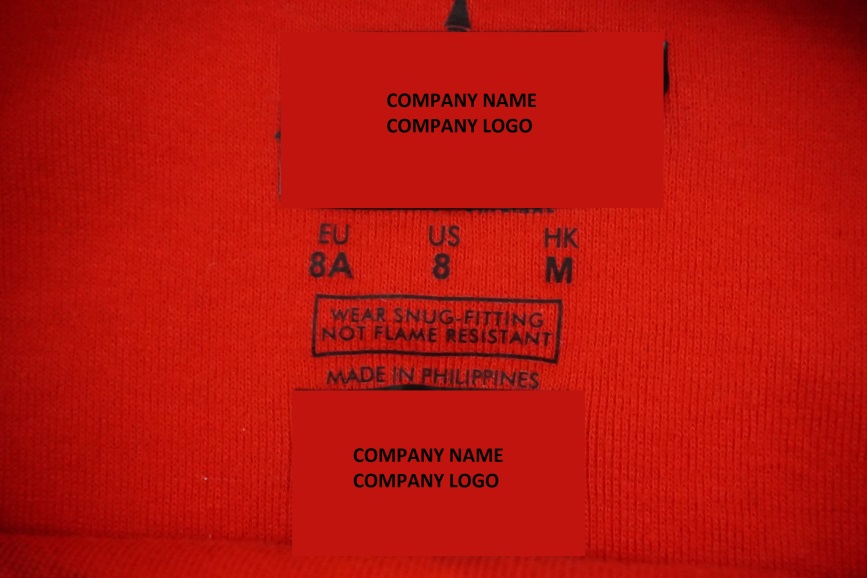 WEAR SNUG-FITTING NOT FLAME RESISTANT
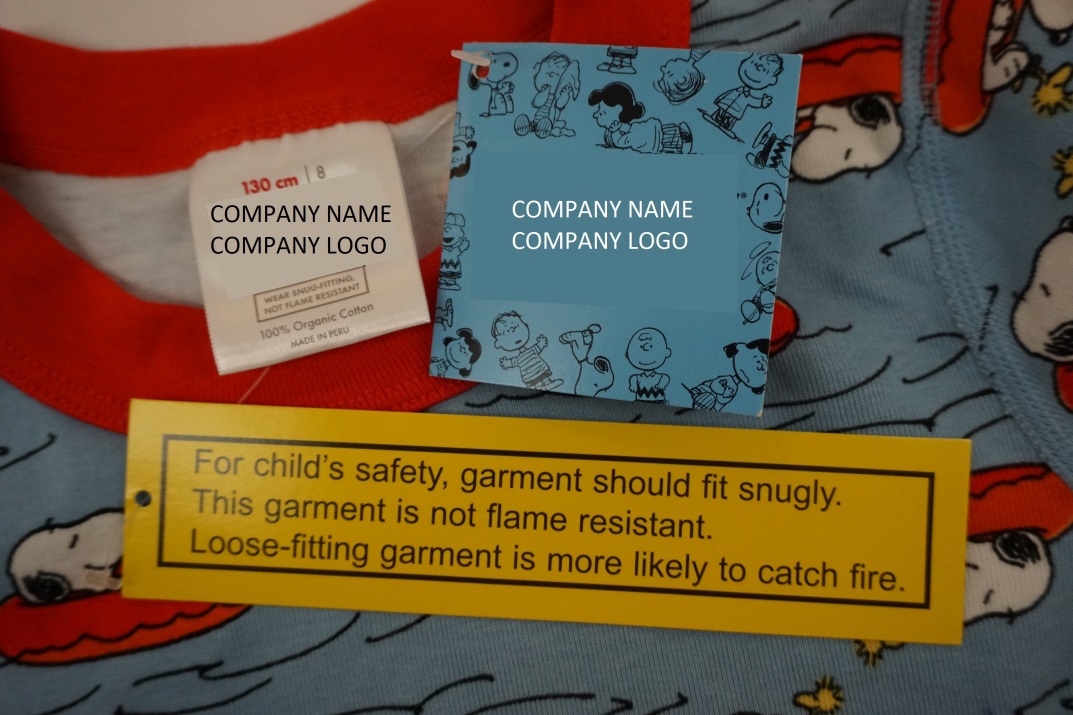 Hangtag must be yellow (specified color code) and measure 1.5”x 6.25” with a 1”x 5.75” text box
Arial/Helvetica black 18 point font
For child’s safety, garment should fit snugly. This garment is not flame resistant. Loose-fitting garment is more likely to catch fire.
19
Consumer Product Safety Act
Enacted in 1972, the CPSA is CPSC’s umbrella statute. 

CPSA
Established the agency
Defines basic authority 
Authorizes CPSC to develop standards and bans 
Gives CPSC the authority to pursue recalls and to ban products under certain circumstances
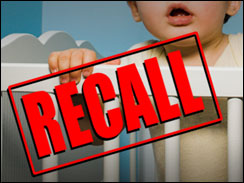 20
Consumer Product Safety Improvement Act
Amendment to the statutes under which CPSC’s authorities are executed.
CPSIA
Established new consumer safety mandates
Reauthorized the CPSC
Amended civil penalties
Imposed new mandatory requirements for consumer products for both non-children’s products (adult) and children’s products
21
Consumer Product Safety Improvement Act
Many of the requirements are specifically for children’s products and child care articles.

Children’s products: Designed and intended primarily for children 12 years or younger.

Child care articles: Used to facilitate sleeping and feeding for children 3 years or younger.  Additional requirements for child care articles.
22
Consumer Product Safety Improvement 			Act
Key Chemical Requirements
Lead content and lead surface coating limits must be met
Phthalate limits for child care articles (for children 3 and under) and for children’s toys
Key Procedural Requirements
CPSC-accepted accredited laboratory
Certification
GCC or CPC
Tracking labels
23
CPSIA - Lead Requirements
Total Lead Content 
Children’s products 
Limits total lead in accessible parts to 100 ppm
Lead in Paint and Surface Coatings 
16 CFR Part 1303: Protects consumers, especially children, from being poisoned by excessive lead in surface coatings on certain products
Children’s products, toys, and some furniture bearing a surface coating 
Bans paint and other similar surface coatings that contain more than 0.009% lead (90 ppm)
Separate from the underlying substrate
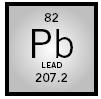 www.cpsc.gov/lead
24
CPSIA Lead - Clothing and Textiles
Lead content and surface coating limits must be met for certain accessible components of textile products, clothing, and clothing accessories.
Buttons, snaps, grommets and zippers must meet total lead content requirements.
Painted buttons and snaps, painted zippers, heat transfers, and screen prints are subject to the lead in surface coating ban.
Inaccessible lead component parts are exempt. 
Component part testing
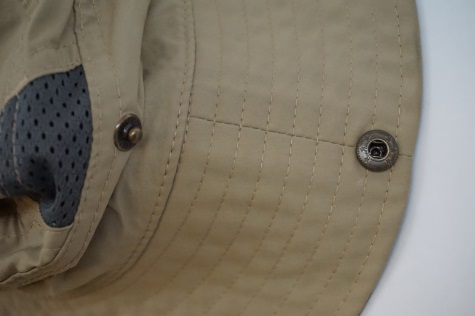 25
Lead Determinations - Textiles
16 CFR Section 1500.91: Certain materials will not exceed lead limits
Includes dyed or undyed textiles and nonmetallic thread
Does not require third party testing
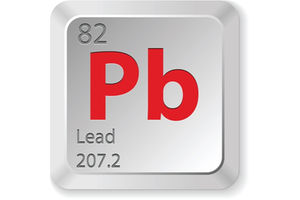 26
Screen Printing
Screen printing—generally considered to be a surface coating 
Subject to the lead in paint and surface coating limits (90 ppm) 

Compliance and Testing
Test finished product at accredited CPSC-accepted laboratory  
Component part testing—Obtain testing results or CPC from print ink, paint, pigment supplier

Screen printing on children’s sleepwear for children under 3 (child care article) subject to phthalate requirements
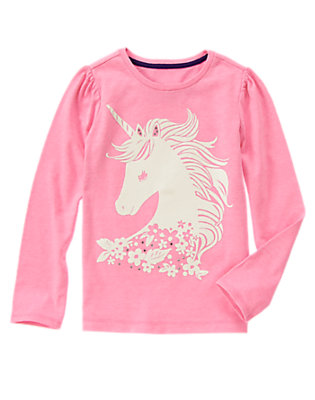 27
Phthalates - Child Care Articles
Phthalates are chemical plasticizers that are often used in the production of many types of plastics, certain inks, paints, and other products.

Six types of banned phthalates in toys and child care articles:
Three types permanently banned (DEHP, DBP, BBP) in any amount greater than 0.1 percent (computed for each phthalate, individually)
Three types interim banned (DINP, DIDP, and DnOP)

Applies to:
Plasticized component parts in toys and child care articles
Accessible component parts
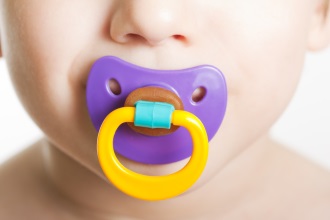 www.cpsc.gov/phthalates
28
Testing - Children’s Products
Children’s products must be tested by an accredited CPSC-accepted third party laboratory.

Types of third party testing for Children’s Products:
Initial Testing
Material Change Testing
Periodic Testing 
Component Part Testing 

Children's Product Certificate (CPC) based on passing results of the third party testing
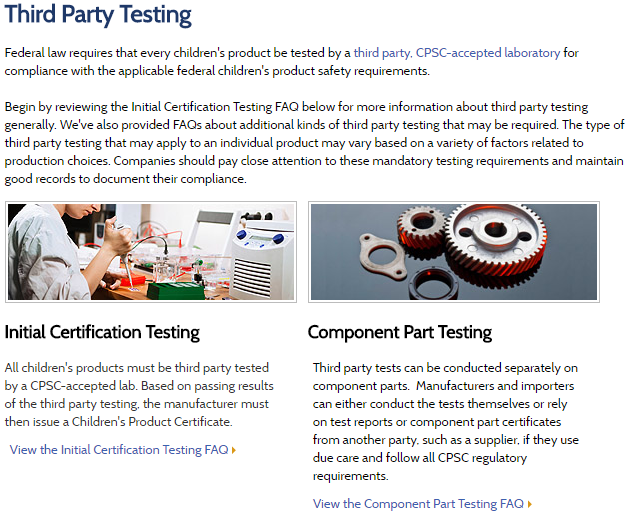 www.cpsc.gov/testing
29
CPSC-Accepted Laboratory
Children’s products must be third party tested by a CPSC accepted laboratory. Your children’s product may be subject to multiple regulations, and you may need to conduct multiple searches to find a laboratory that meets your particular needs.
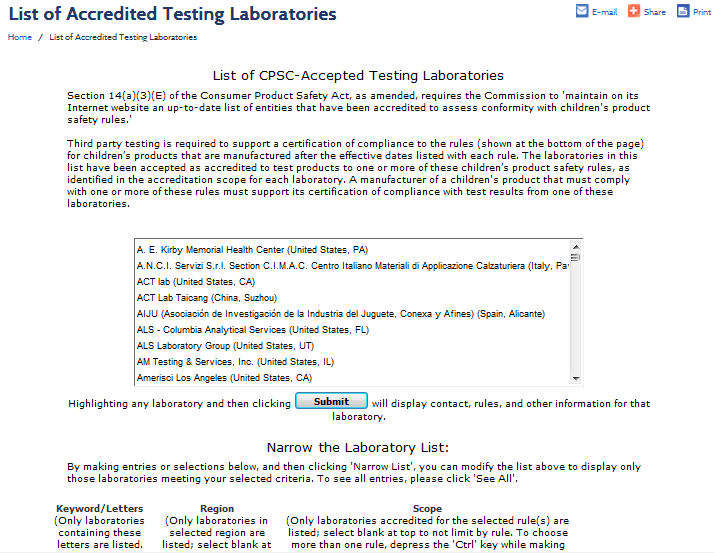 http://www.cpsc.gov/cgi-bin/labsearch/
30
Children’s Product Testing
Initial Testing/Certification: Tested for compliance with applicable children’s product requirements 
Before exportation to the USA
Sufficient number of samples

Material Change/Reissue Certification: Tested when product design, manufacturing process, or component part changes
Recertification or material change resets the periodic testing interval

Periodic Testing: Tested on the continuing production of a children's product to ensure continued compliance over specified time frames. 
Conducted at maximum testing intervals
One year
Two years (with production testing plan)
Three years (testing plan using ISO/IEC 17025:2005 laboratory) 

Component part testing may be used to support the testing.
31
Component Part Testing
Allows testing of component parts: 
Manufacturers and importers may use test results or certification from component part supplier

Exercise due care:
Ensure validity of results
Documentation and access to records
CPSC-accepted third party laboratory

Component part testing may be sufficient for a material change to only one component.
32
Small Batch Manufacturers
Small Batch Manufacturers 
Total gross revenue from prior year is $1 million or less
Manufacture no more than 7,500 units of the same covered product 

Must register and apply 
Issued a number by CPSC
Registration required each year

Exclusion from some third party testing requirements for children’s products
http://saferproducts.gov/SmallBatchManufacturers/
33
Children’s Product Certificate Requirements
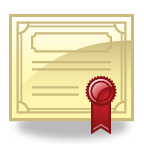 Elements Required in a CPC
Identification of the product
Citation to each applicable product safety rule
Name of manufacturer or U.S. importer—name, mailing address, telephone number
Contact information for the individual maintaining records—must be an individual, name, mailing address, telephone number, e-mail address
Date of manufacture (month and year) and place of manufacture (city and country, factory specific)
Date and place of testing
Identification of third party laboratory, if any—name, mailing address, telephone number
34
CPSIA - Tracking Information
A tracking label must contain certain basic information, including:
The name of the manufacturer or private labeler;
The location and date of production of the product;
Detailed information on the manufacturing process, such as a batch or run number, or other identifying characteristics; and
Any other information to facilitate ascertaining the specific source of the product.
35
Examples of Tracking Information
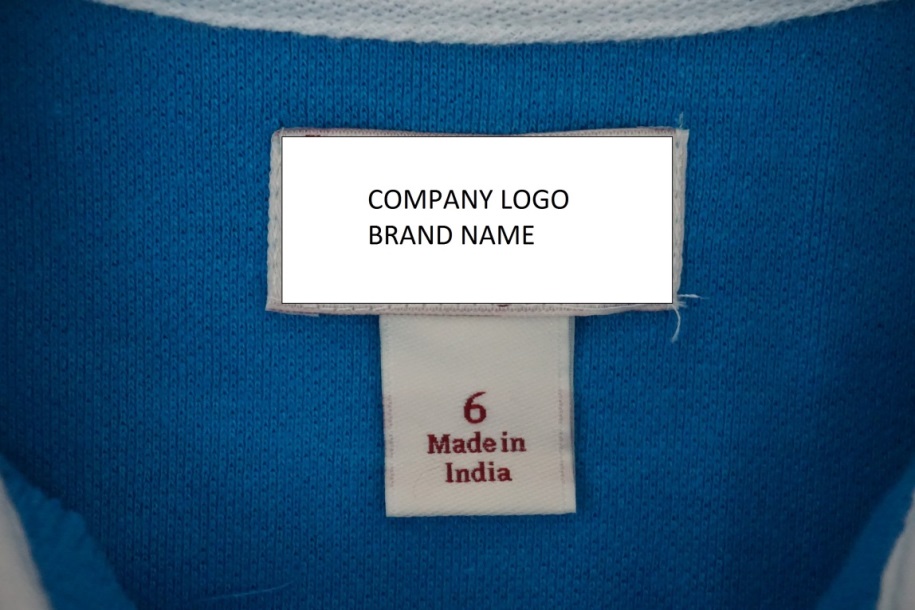 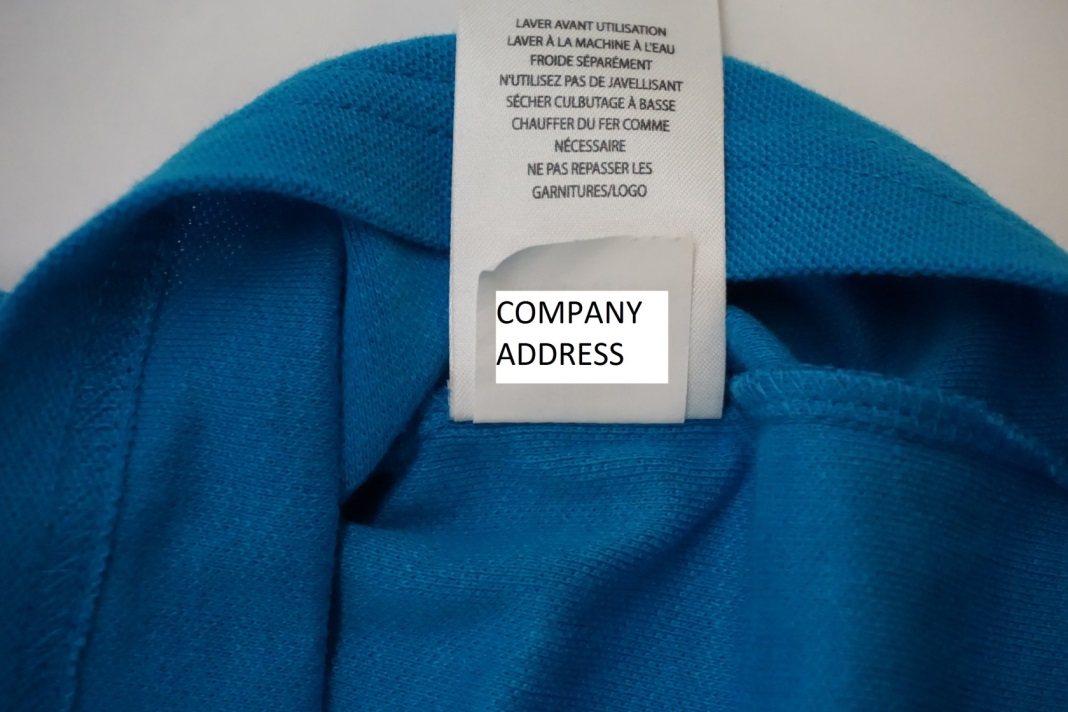 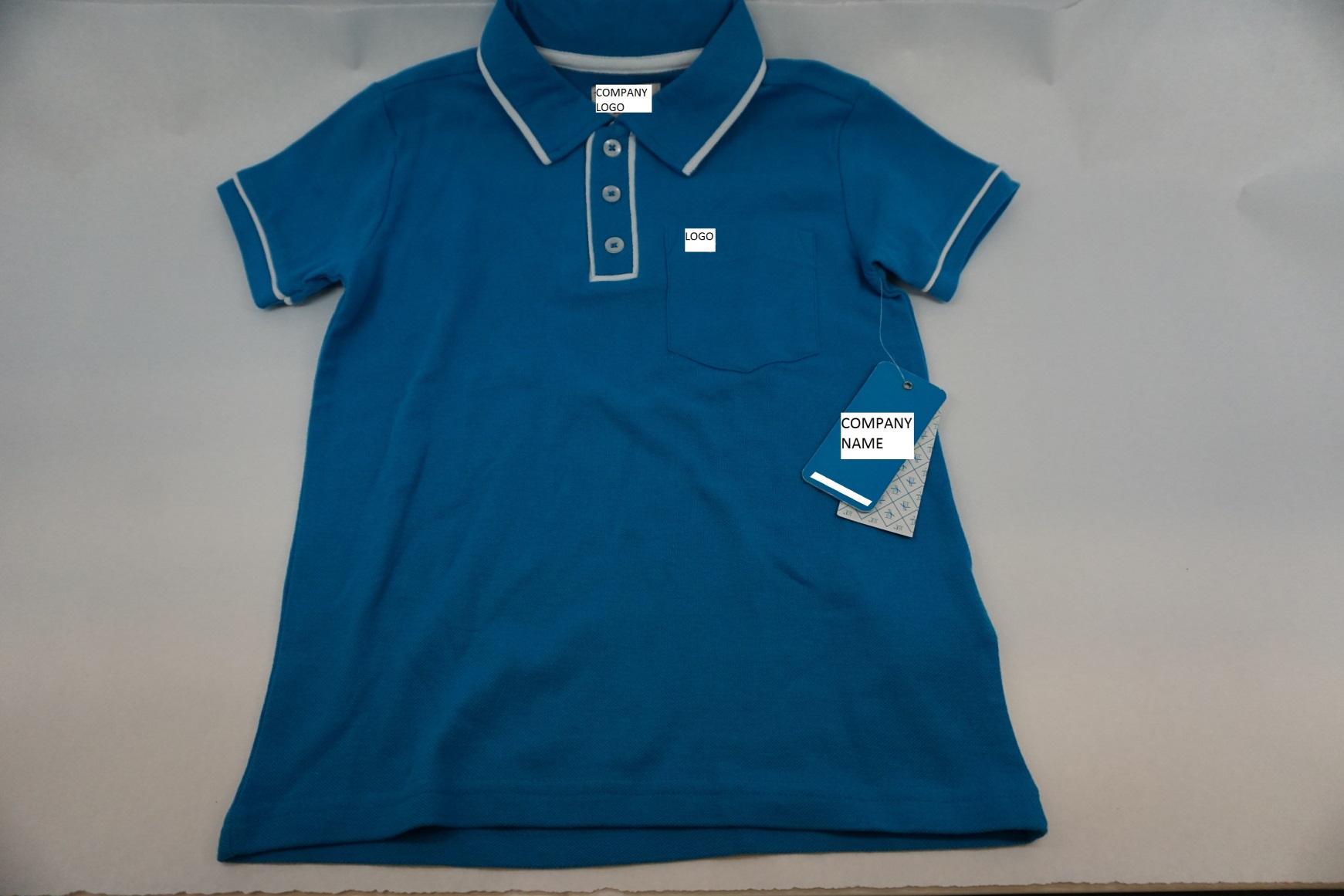 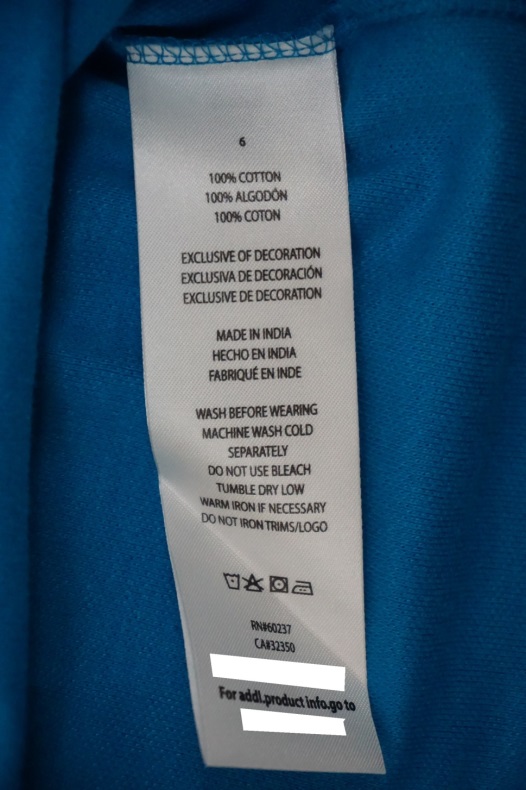 36
Small Parts on Clothing
CPSC regulations for small parts used on products for children under 3
Regulation prevents deaths and injuries to children from choking

Children’s Clothing and Accessories
Fabrics and buttons are exempted from small parts regulations and testing requirements.
Buttons and other fasteners are not required to be tested for small parts conformity but should be secure. 
If buttons start falling off due to poor construction, they may pose a substantial product hazard; this should be reported to the CPSC as a possible hazard.
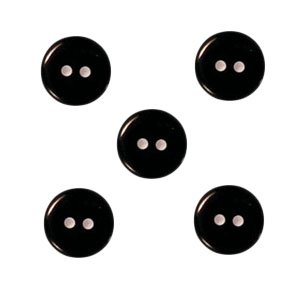 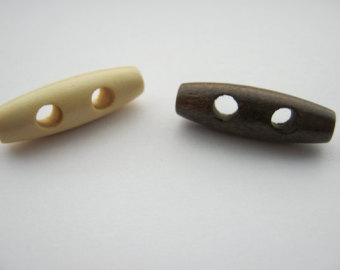 37
Upper Outerwear
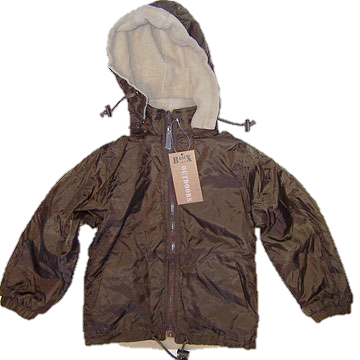 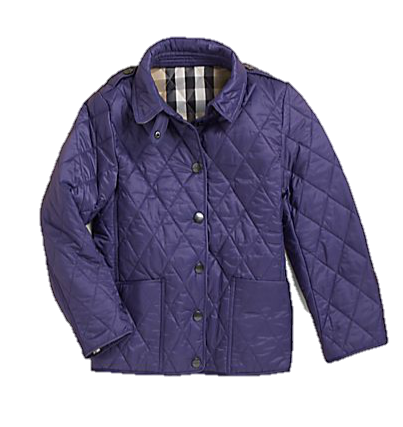 Violative
Non-Violative
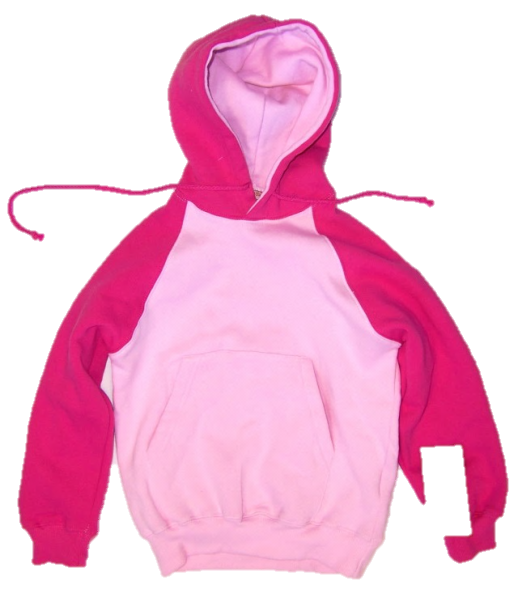 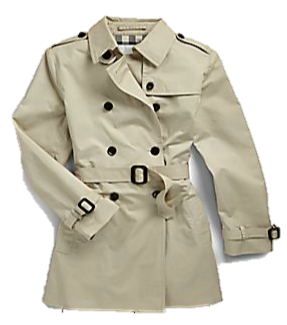 38
Drawstrings
Young children can be seriously injured or subject to fatal entanglement if the drawstrings of the upper outerwear they are wearing catches or snags.

In 2012, the Commission determined that drawstrings on children’s upper outerwear present a substantial product hazard and issued a rule under 15(j) of the Consumer Product Safety Act (CPSA).

Children’s upper outerwear sold in the United States should comply with the voluntary safety standard, ASTM F-1816 Standard Consumer Safety Specification for Drawstrings on Children’s Upper Outerwear.
39
Drawstrings Definitions
CPSC defines “upper outerwear” as clothing such as jackets, ski vests, anoraks, and sweatshirts that generally are intended to be worn on the exterior of other garments, including lightweight outerwear that is appropriate for use in warmer climates.

Underwear, inner clothing layers, pants, shorts, swimwear, dresses and skirts are not considered upper outerwear.

Belts are not considered drawstrings and are not subject to the requirements.

Ties are considered drawstrings and are subject to the requirements.
40
Drawstring Requirements
Drawstrings are not allowed at the hood and neck area on children’s upper outerwear in sizes 2T through 12.
Children’s upper outerwear should use alternative closures, such as snaps, buttons, Velcro, and elastic



Waist and bottom drawstrings in upper outerwear for sizes 2T to 16 must meet certain requirements.
The length of the drawstring must not extend more than three inches from the channel when the garment is expanded to its fullest width. Drawstrings that are one continuous string must be bar tacked or stitched through to prevent the drawstring from being pulled through its channel.
Cord locks, knots, toggles, or other attachments at the free ends of drawstrings are prohibited (even on fully retractable drawstrings).
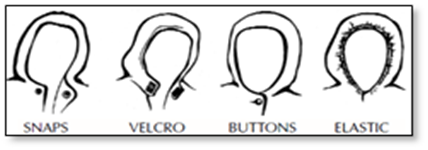 41
Children’s Clothing Examples
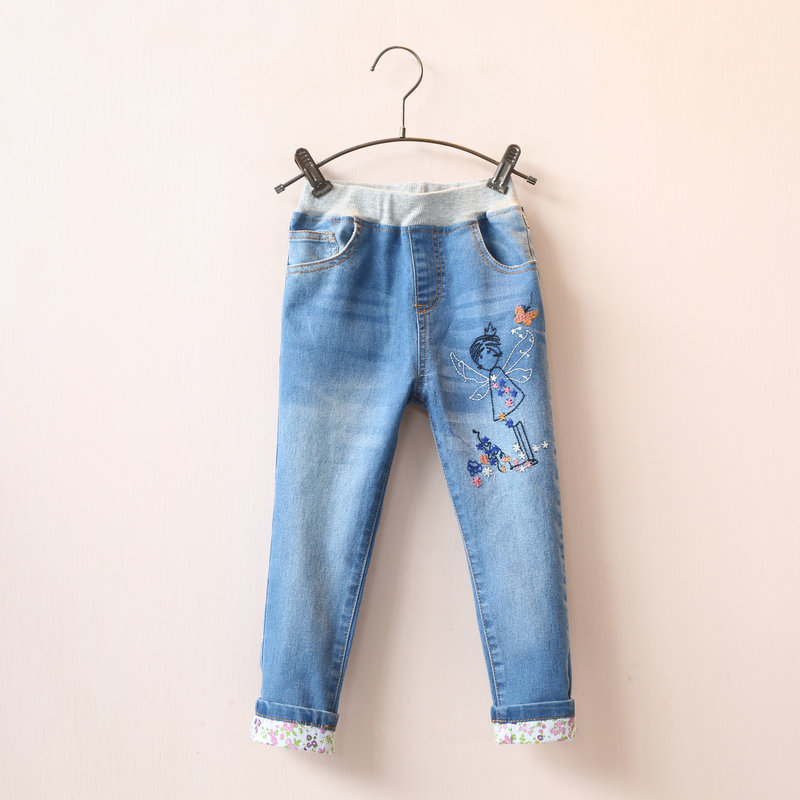 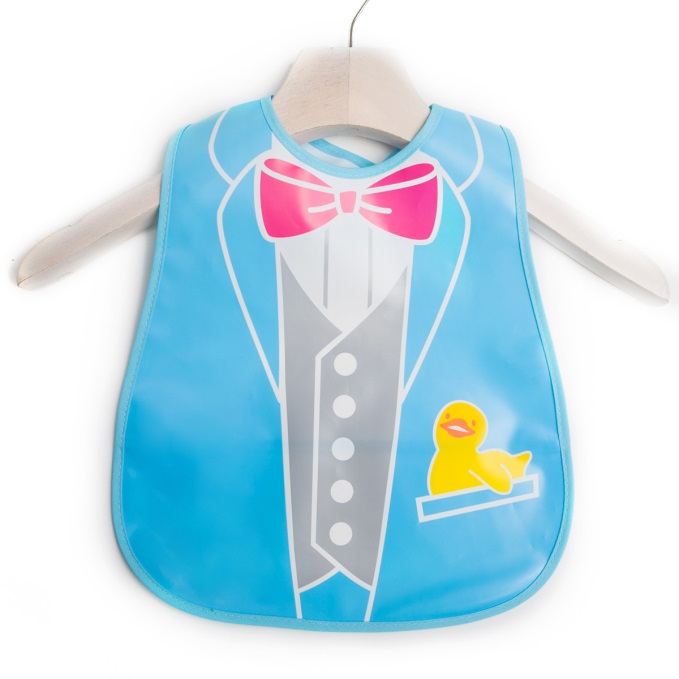 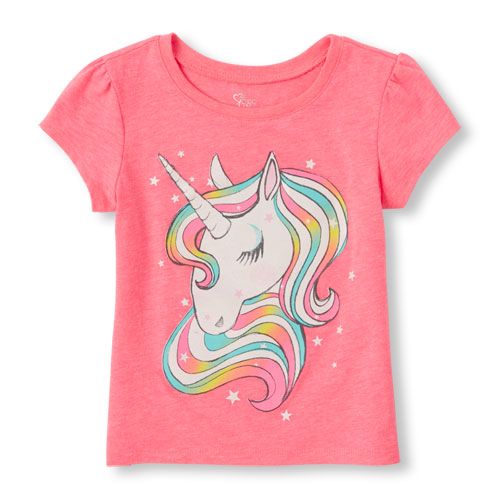 42
Children’s Clothing-Summary
16 CFR part 1610 or part 1611 (Flammability)
A CPC is required showing third party testing.
Lead Content
Lead Surface Coating
Tracking Labels
Drawstring Requirements (upper outerwear)
Phthalate Requirements (bibs)
43
Children’s Sleepwear
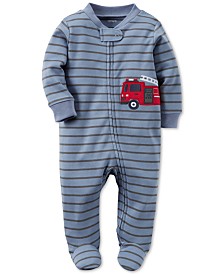 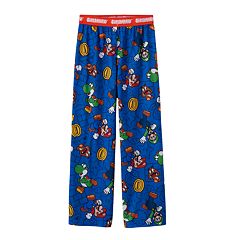 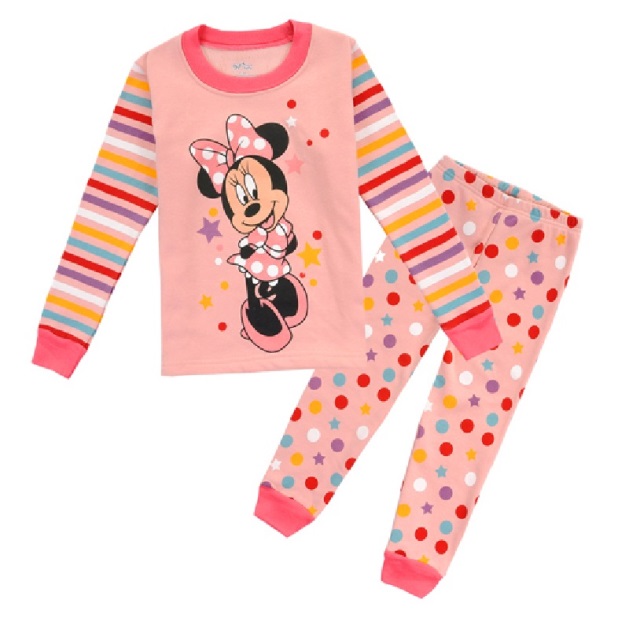 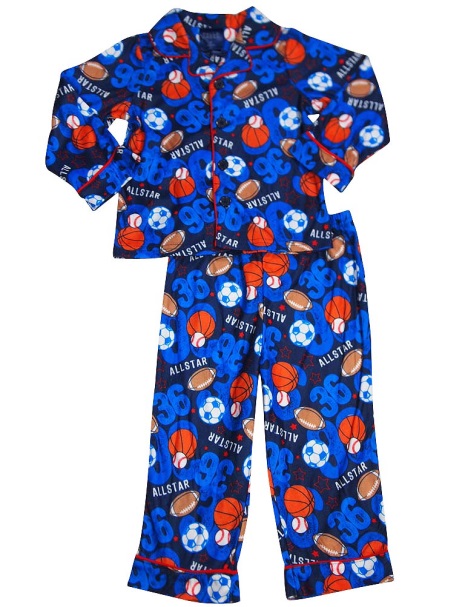 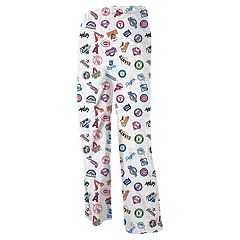 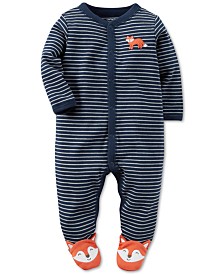 44
Children's Sleepwear Summary
16 CFR parts 1615 and 1616 (Flammability)
A CPC is required showing third party testing.
Lead Content
Lead Surface Coating
Tracking Labels
Phthalate Requirements (under age of three)
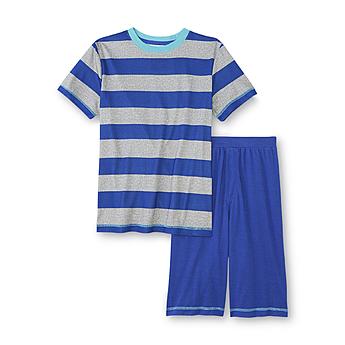 45
Adult Wearing Apparel
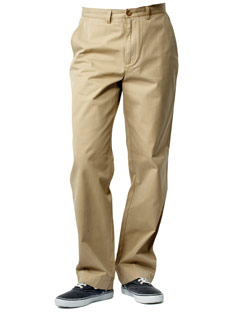 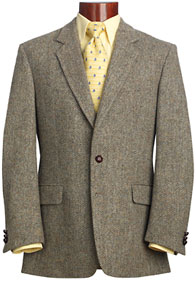 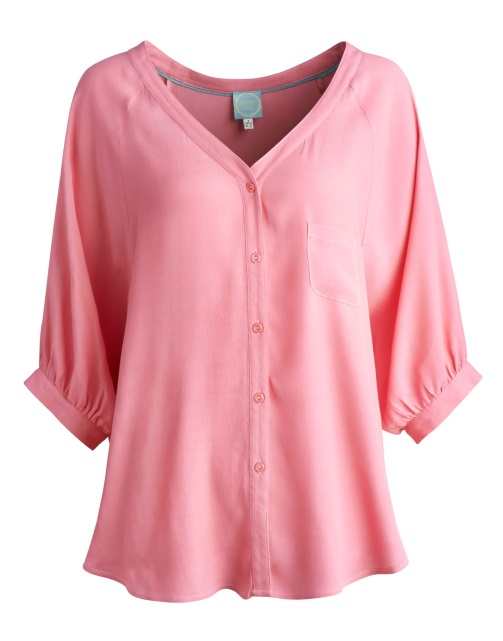 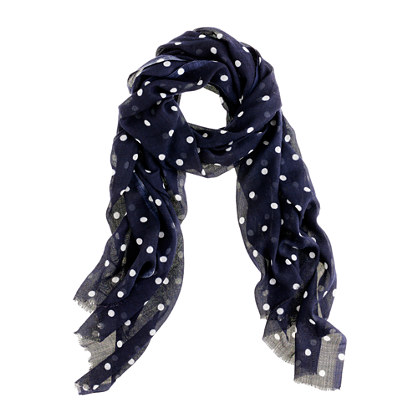 46
Adult Apparel-Summary
Wearing apparel is tested to either Part 1610 or Part 1611 (Flammability) 

Certification (GCC) is Required
Enforcement policy for products that meet testing exemptions, March 2016
47
General Certificate of Conformity (GCC)
Certification is required for all products subject to similar rule, ban, standard, or regulation under and enforced by the CPSC
Certification shows conformance to applicable requirements 
Can be paper document or electronic
Accompanies product when it enters commerce
Furnished to CPSC or at import to CBP, upon request
GCC for manufacturers and importers of general use products (non-children’s products)
48
GCC Requirements
Elements Required in a GCC:
Identification of the product
Citation to each applicable product safety rule
Name of manufacturer or U.S. importer—name, mailing address, telephone number
Contact information for the individual maintaining records—must be an individual, name, mailing address, telephone number, e-mail address
Date of manufacture (month and year) and place of manufacture (city and country, factory specific)
Date and place of testing
49
Product Safety Concerns
Products that  fail to comply with a mandatory safety standard or ban under the Acts

Products that fail to comply with voluntary standards,  and Commission staff has determined such failure to be a substantial product hazard

Product defects that could create a substantial risk of injury to the public
50
Reporting Requirements
The manufacturer, importer, retailer, and distributer is required to report immediately upon obtaining information that reasonably supports the conclusion that a product:
Fails to meet a rule, regulation, standard, or ban under any statute enforced by the CPSC
Contains a defect which could create a substantial product hazard, or
Creates an unreasonable risk of serious injury or death
51
How and What to Report
Initial report:  
Details about product, stop-sale date, inventory and product details, potential defect, hazard, or violation and all available information
Full report:
Complete information with regard to details about manufacturer, product, test data, and incidents
Report online www.saferproducts.gov
52
Where to Report
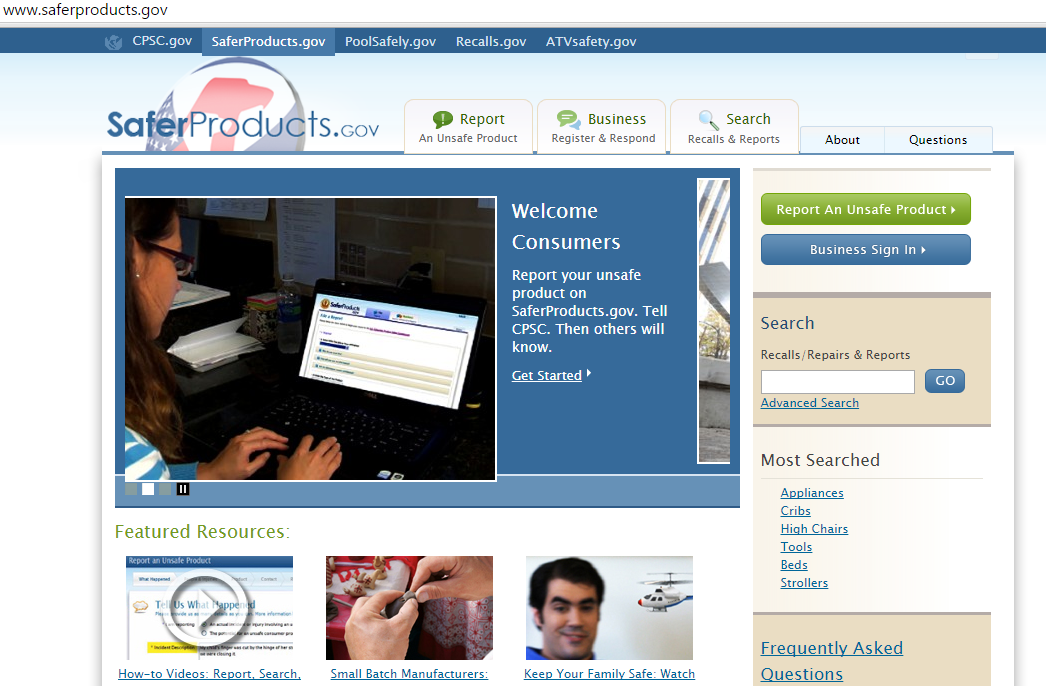 53
Violations/Prohibited Acts
The statutes make it unlawful to:
Manufacture for sale, sell, offer for sale, distribute, or import any product that does not comply with a mandatory standard or ban under any act the Commission enforces; 
Fail to report information as required by section 15(b) (CPSA);
Fail to certify;
Fail to include tracking labels when appropriate; and
Sell any recalled products.
54
Penalties
Any person who knowingly commits a violation is subject to a civil penalty of $100,000 for each violation.

The maximum civil penalty for a related series of violations is capped at $15,150,000. 
New adjusted amounts effective January 1, 2017 are $110,000 for each violation and $16,025,000 for any related series of violations.

Criminal penalties (including imprisonment) are also possible for willful violations.
55
Regulated Products - Corrective Actions
Violation of mandatory standard, ban, or rule, or regulation
Corrective Action, Recall
Seizure
Injunction
U.S. Customs action/Refuse admission
Penalties
56
Avoiding Product Recalls
Know and Comply with Federal Standards
Know and Comply with Voluntary Standards
Control the supply chain
Test, Test, Test
Monitor Product Use
Evaluate Complaints, Inquiries, Injuries, Customer Feedback
Respond to Retailer/Importer Notifications
Report Safety Issues
57
Publicly Available Information
CPSC Website
Regulations/Standards
Regulatory Summaries
Loungewear Policy
Laboratory Manuals
Import Stoppage Report
Regulatory Violations List
Consumer Recall Press Releases
58
Available Resources
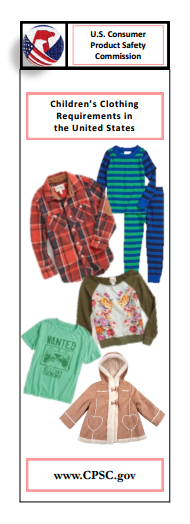 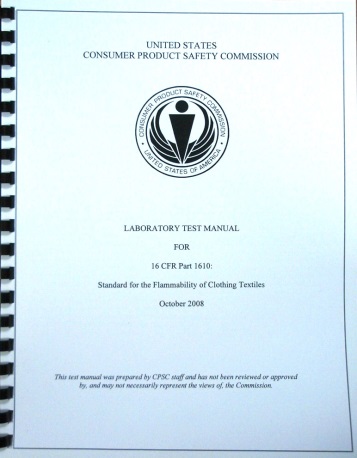 http://www.ecfr.gov/
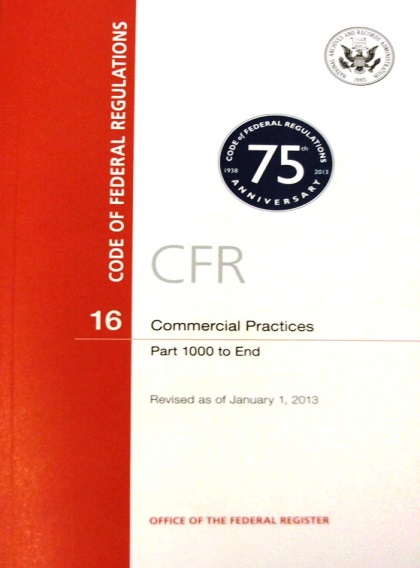 http://www.cpsc.gov/
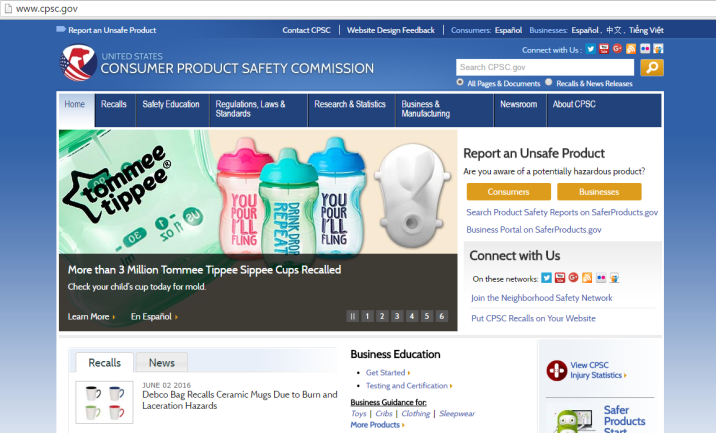 59
CPSC Home Page
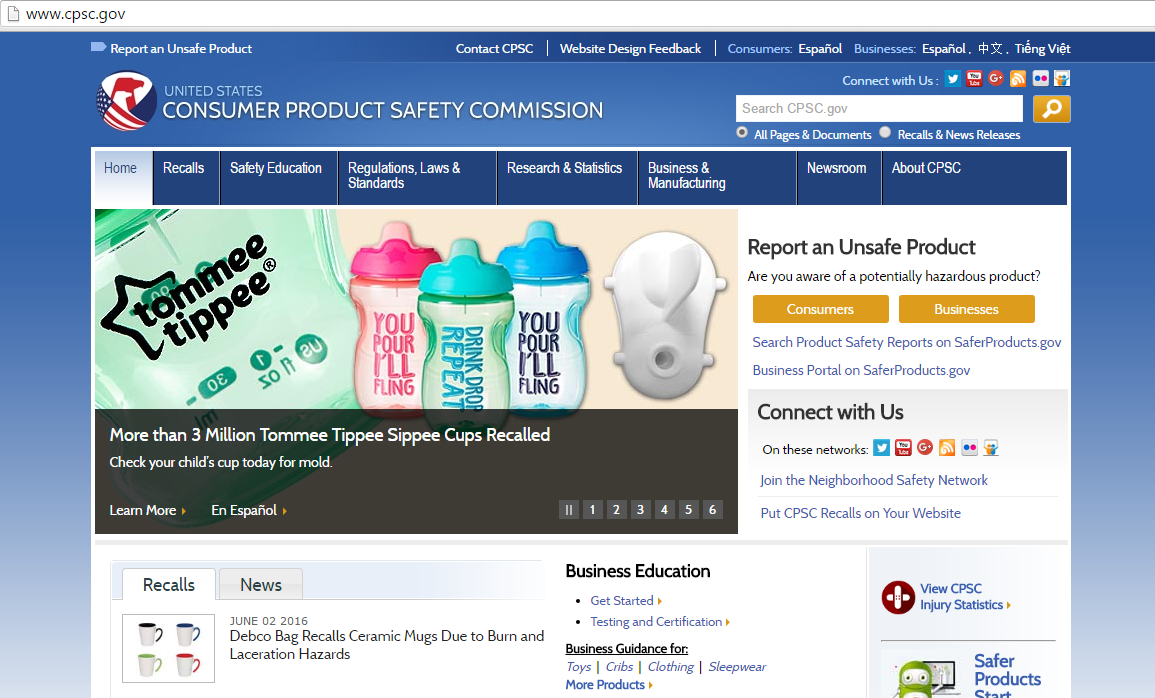 60
http://www.cpsc.gov/
For Further Information:
U.S. Consumer Product Safety Commission





Allyson Tenney
Director, Division of Engineering
301-987-2769
atenney@cpsc.gov
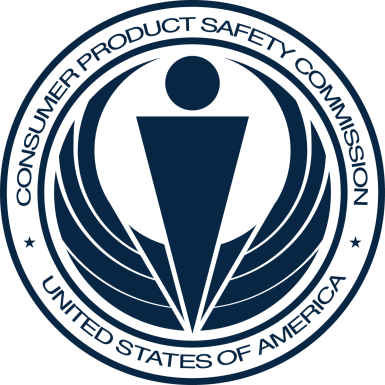 www.CPSC.gov
61